Advancing EVA Suit Design: A Comparative Study of Mechanical Counter-Pressure Forearm Sleeves
Erin Fenderson, Katelyn Gibbs, Jessica Harder, and Kaylie Sorrel
Mississippi State University 
AIAA Region II Student Conference, April 3-4, 2025
[Speaker Notes: Erin]
Agenda
Background and Motivation
Problem Statement 
Design Process
Testing and Results
Future Objectives 
Conclusion
2
[Speaker Notes: Erin]
Background and Motivation
Gas-Pressurized Extravehicular Mobility Unit Suits:
Required livable pressure for EVA suits: ~4.3 psia (29.6 kPa).
Limited mobility
Hot spots
Injuries requiring medical attention
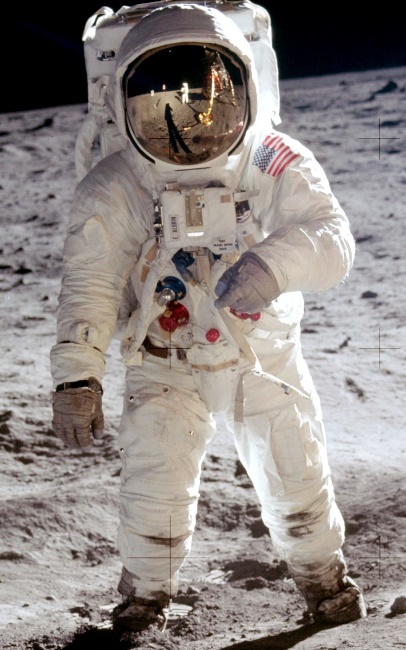 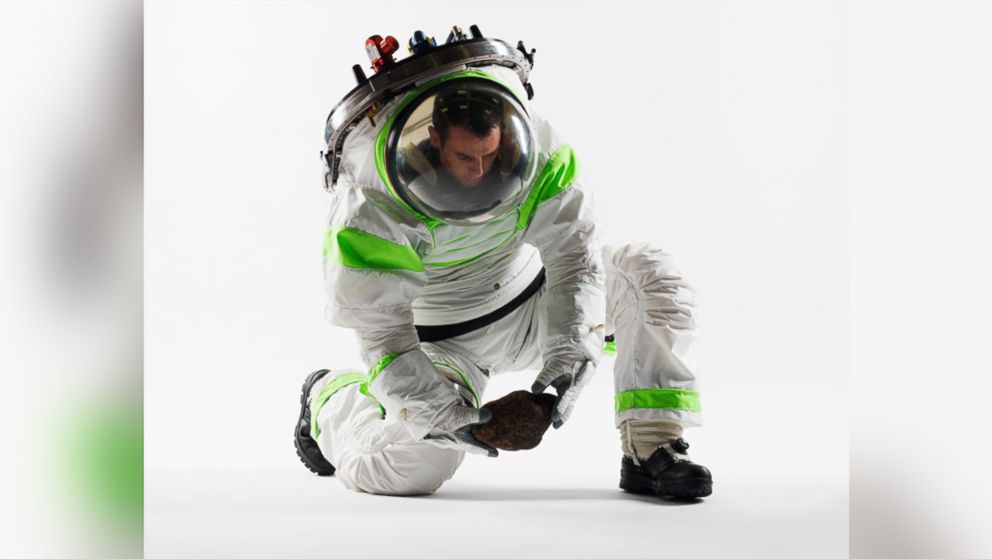 3
[Speaker Notes: Kaylie]
Problem Statement
Mechanical Counter-Pressure Extravehicular Implementation:
Application of stable pressure against the skin.
Two proof-of-concepts:
Air Bladder Compression Sleeve
Braided Lattice with Axially Applied Tension
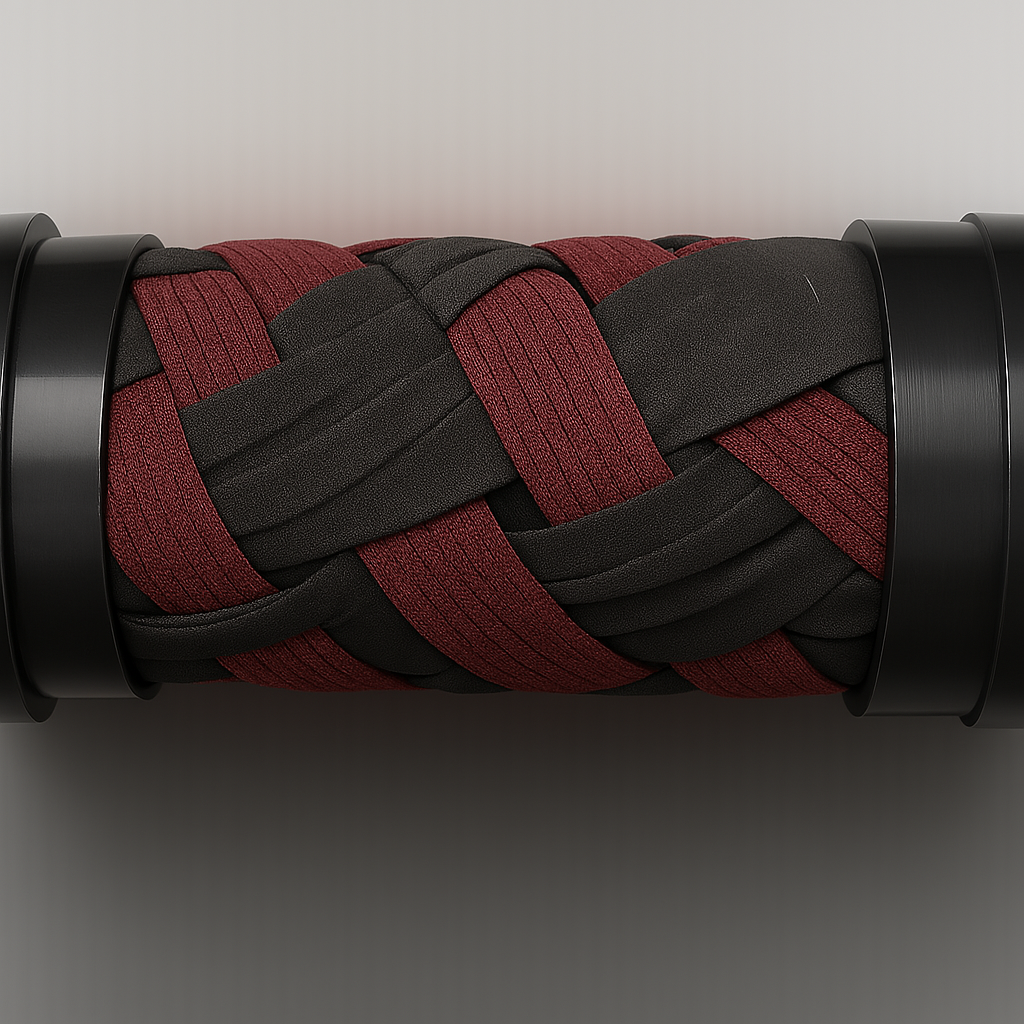 4
[Speaker Notes: Kaylie]
Design Process
Design One: Air Bladder Compression Sleeve
Mechanism:
Based on pneumatic compression principles.
Functions like a medical blood pressure cuff, using inflatable bladders to apply uniform circumferential pressure around the limb.
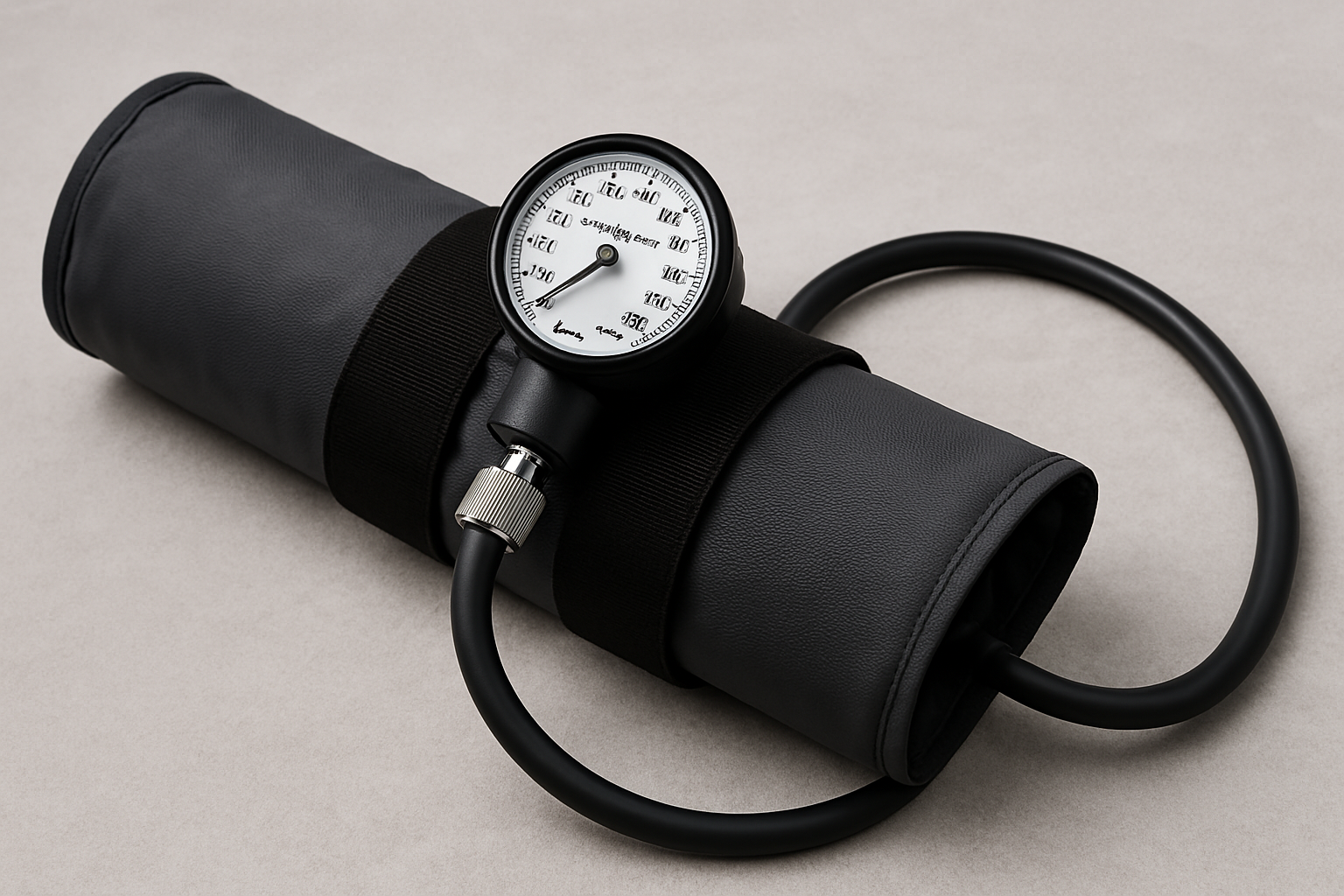 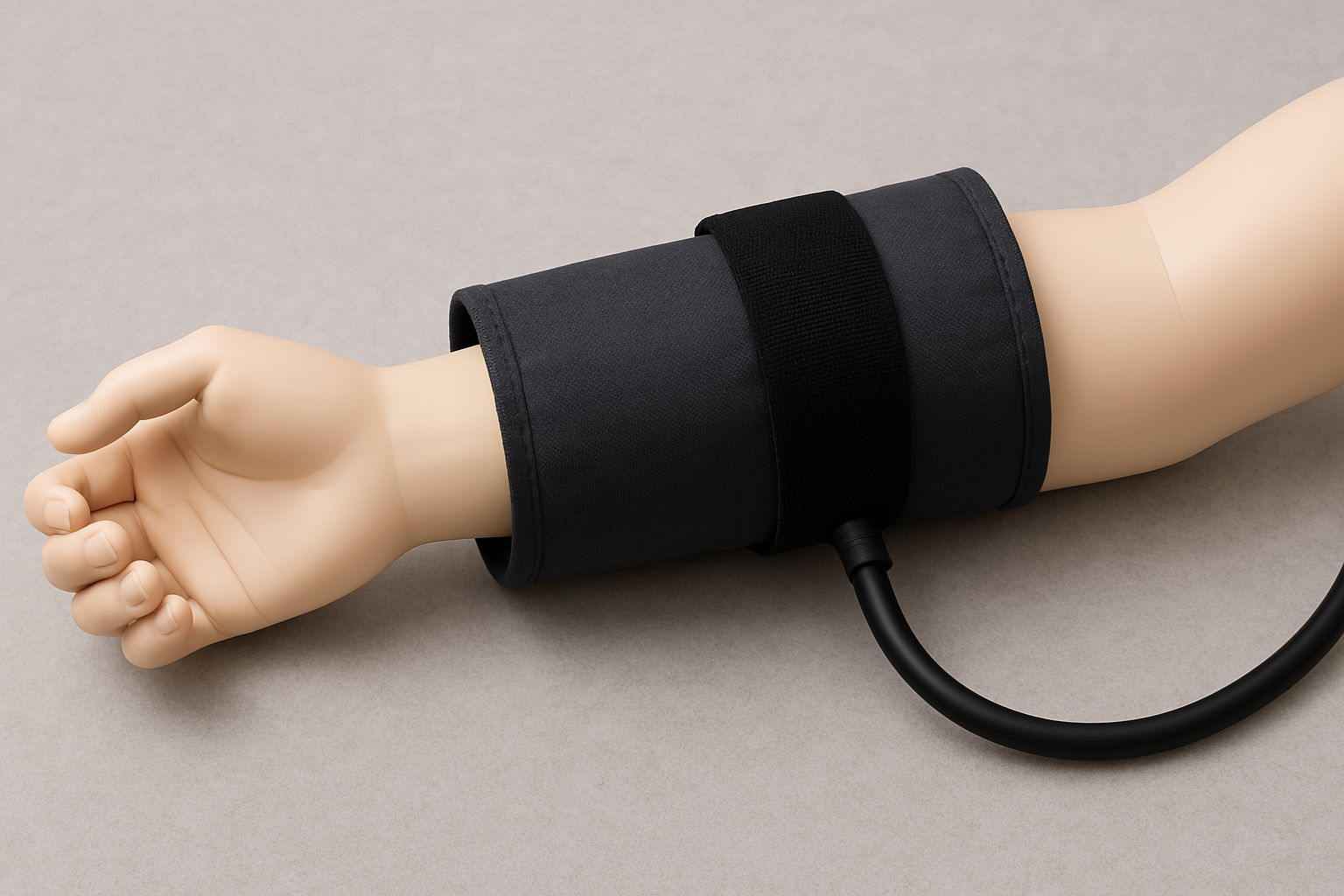 5
[Speaker Notes: Kate]
Design Process
Design One: Air Bladder Compression Sleeve
Material and Layer Composition:
Polyvinyl Chloride (PVC) bladder selected for elasticity, durability, and ease of fabrication.
Material thickness and low breathability require integrated cooling for user comfort.
Structural and Operational Considerations:
Provides uniform pressure in high-mobility regions.
Must withstand repeated pressurization cycles without fatigue or leakage.
Limited flexibility makes this design more suitable for large, low-mobility areas.
6
[Speaker Notes: Kate]
Design Process
Design One: Air Bladder Compression Sleeve
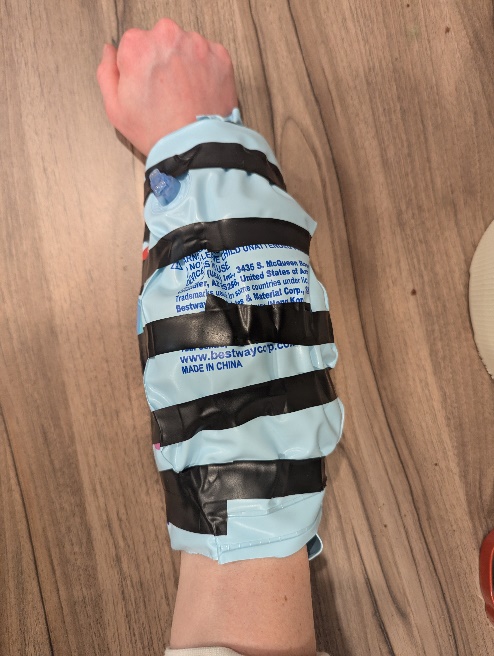 First Iteration:
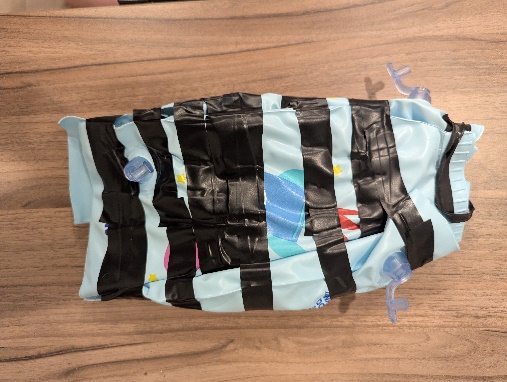 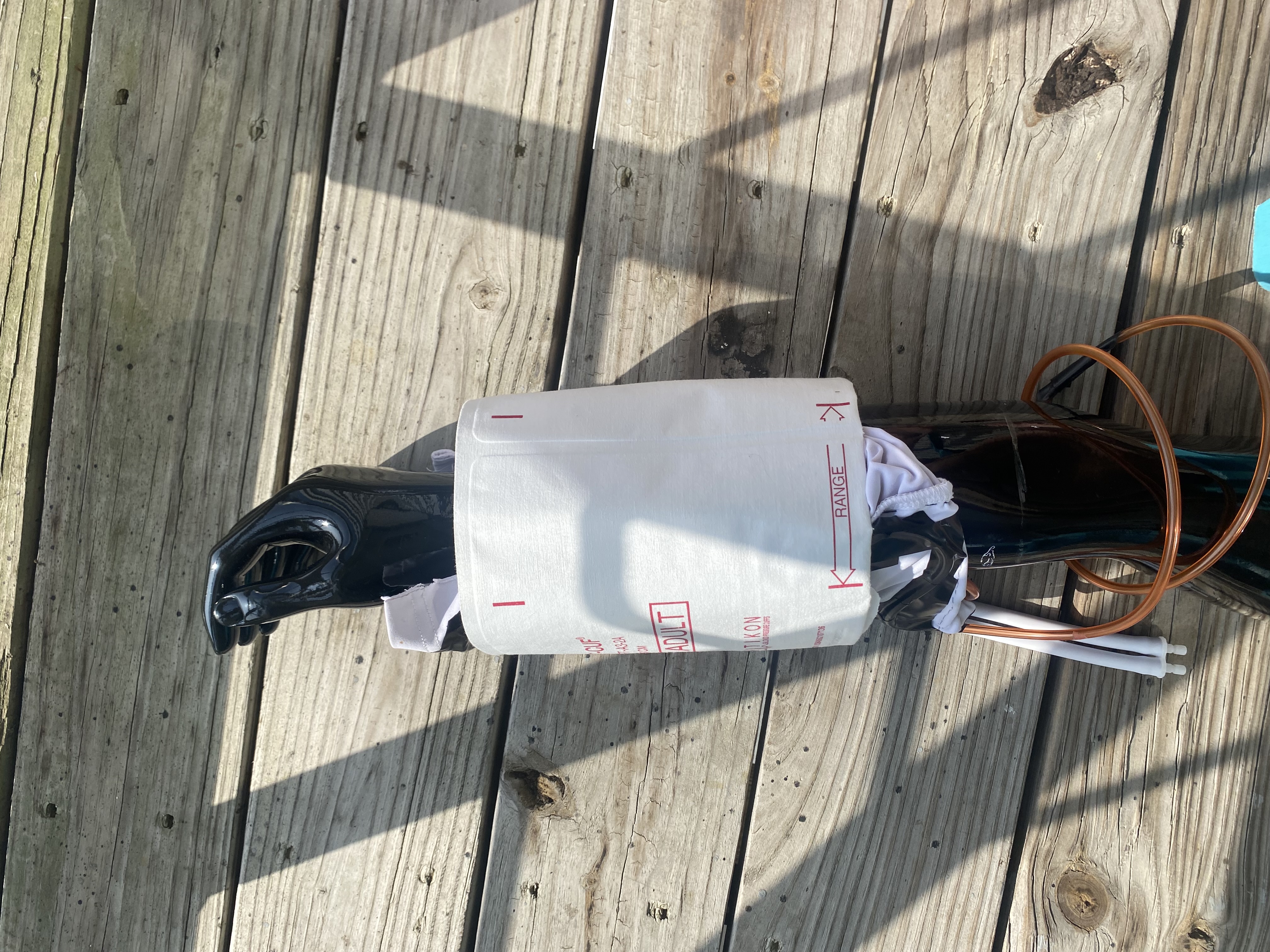 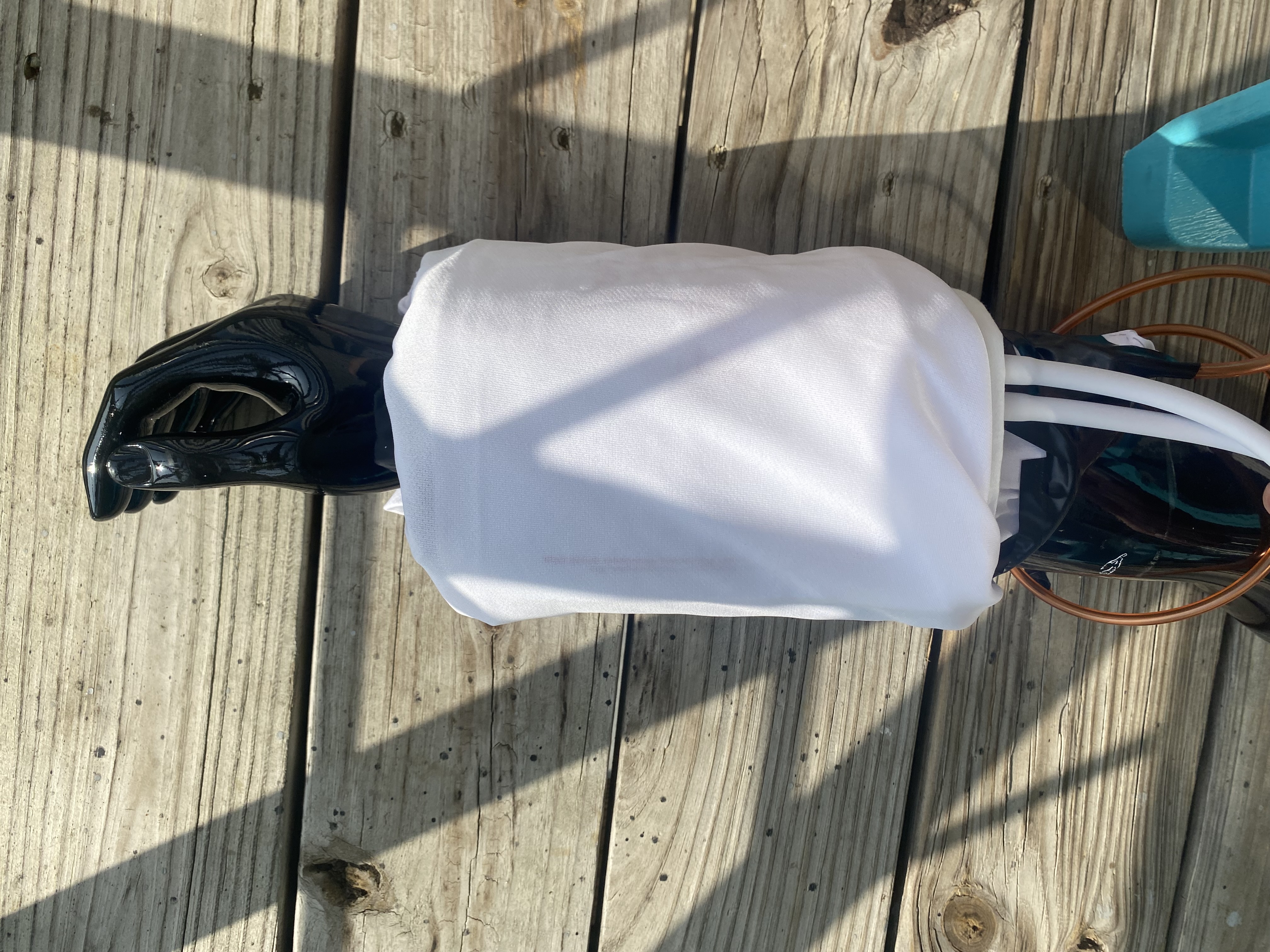 Second Iteration:
7
[Speaker Notes: Kate]
Design Process
Design Two: Braided Lattice with Axially Applied Tension
Mechanism:
Biaxially woven design patterned to optimize fit and coverage of the forearm.
Custom connectors 3D-printed in Polylactic Acid (PLA) filament and locking mechanisms for the woven structure.
8
[Speaker Notes: Erin]
Design Process
Design Two: Braided Lattice with Axially Applied Tension
Material and Layer Composition:
Polylactic Acid (PLA) filament for connectors
Heavy Stretch Knit Elastic for lattice
Structural and Operational Considerations:
Functional and ergonomic design ensures a secure, comfortable fit with full range of motion.
Biaxial weave for controlled tension preventing excessive tightness or looseness 
Designed to conform to the natural contours of the astronaut’s arm
9
[Speaker Notes: Kate]
Design Process
Design Two: Braided Lattice with Axially Applied Tension
First Iteration:
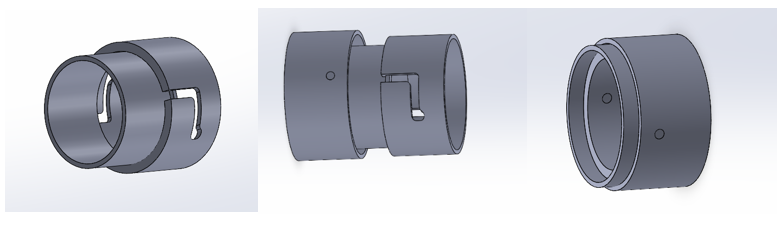 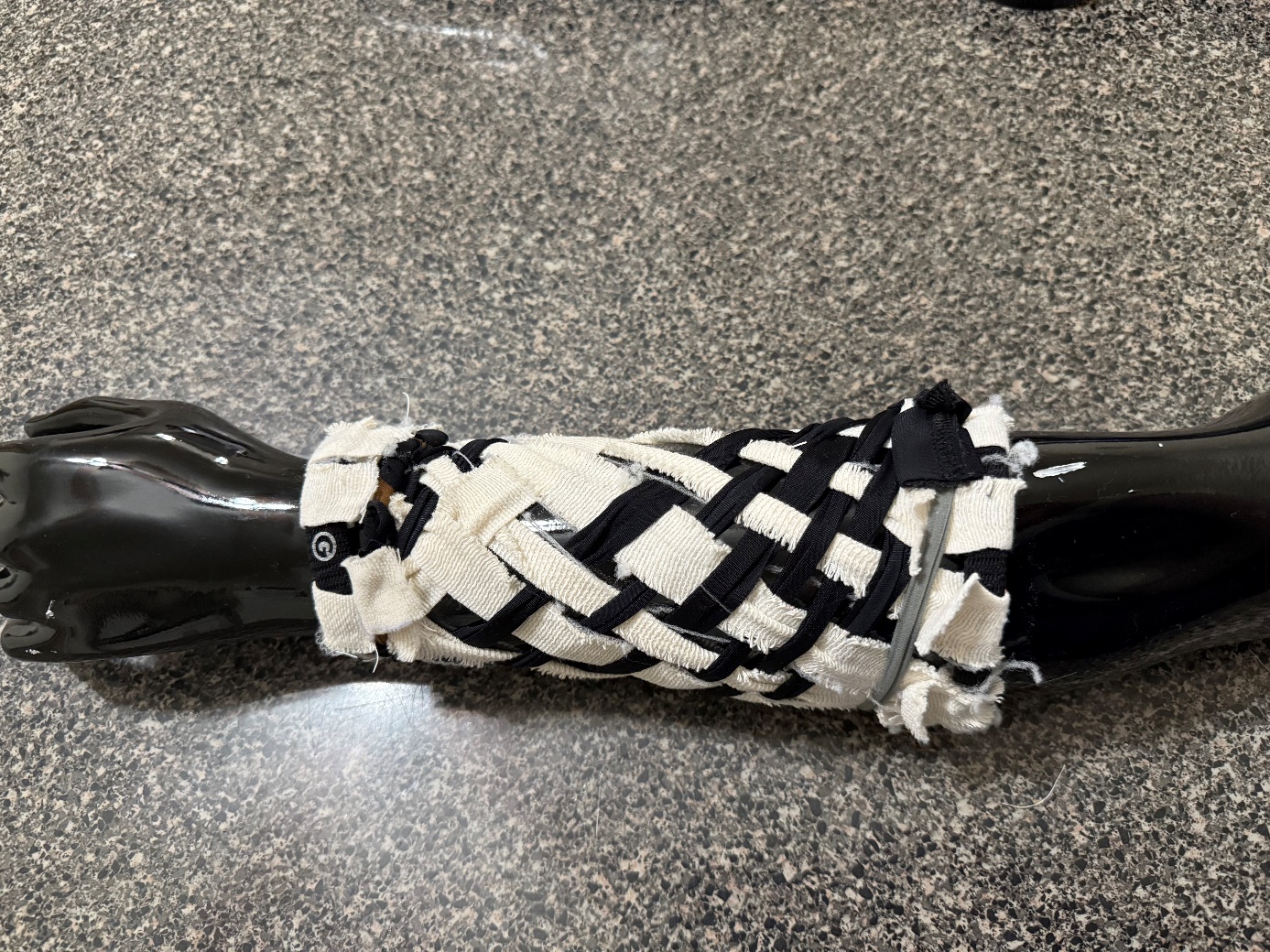 10
[Speaker Notes: Jessica]
Design Process
Design Two: Braided Lattice with Axially Applied Tension
Second Iteration:
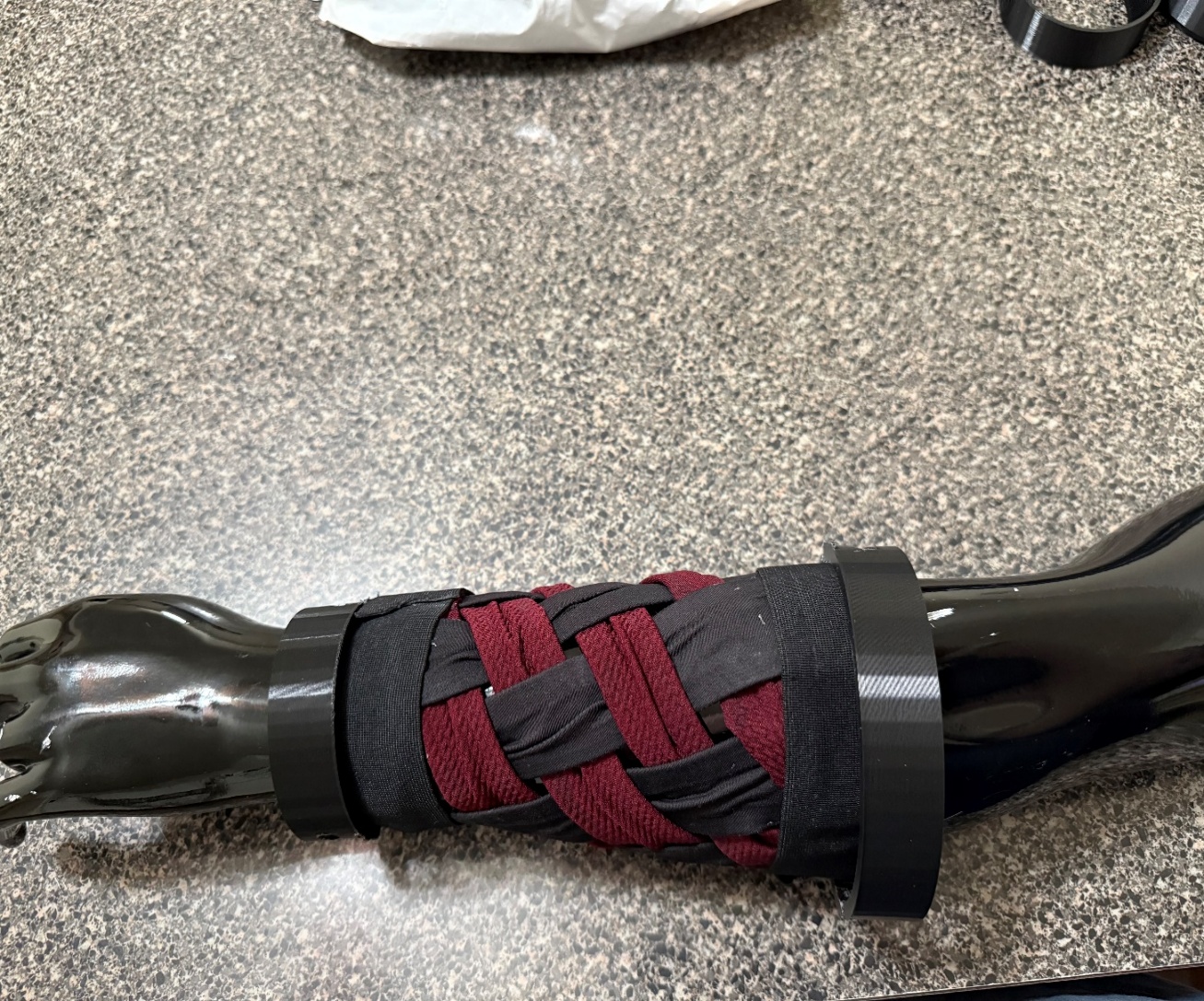 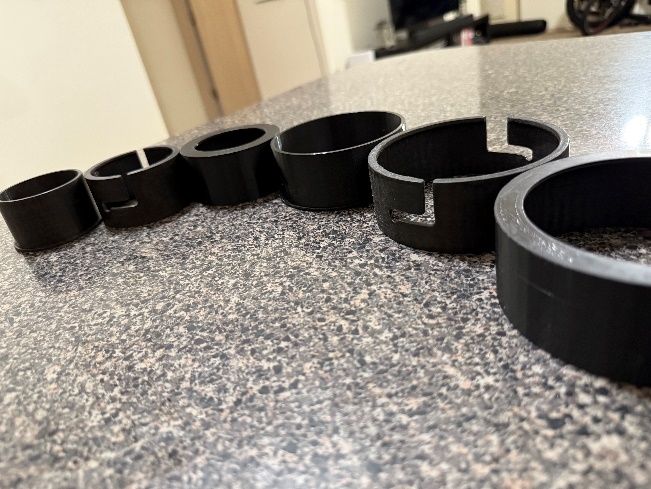 11
[Speaker Notes: Jessica]
Testing and Results
Parker FlexSense Pressure Sensors:
Capacitance-based sensors provided by MSU Athlete Engineering
Arduino found incompatible due to resistor-based processing method
Switched to MSU-provided software
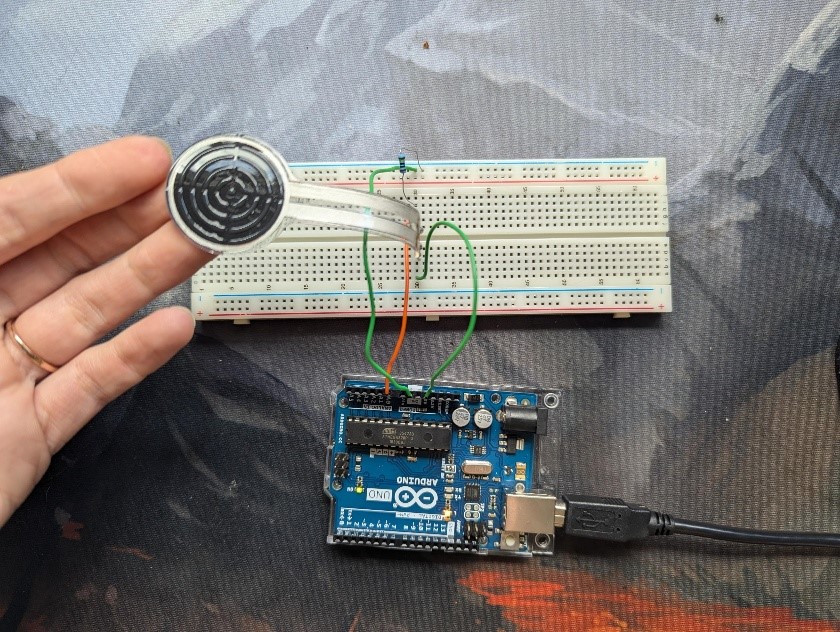 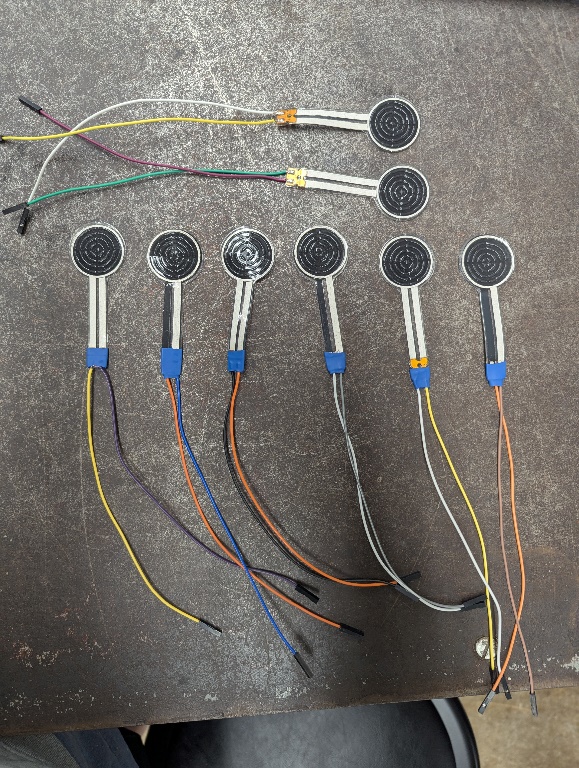 12
[Speaker Notes: Kaylie—Can the highlighted portion be conveyed without being up there?]
Testing and Results
Parker FlexSense Pressure Sensors 
Four sensors placed on the forearm.
Sensors calibrated using weights (1– 4.5 lbs).
Data correlated to pressure readings.
Mounted using a compression sleeve
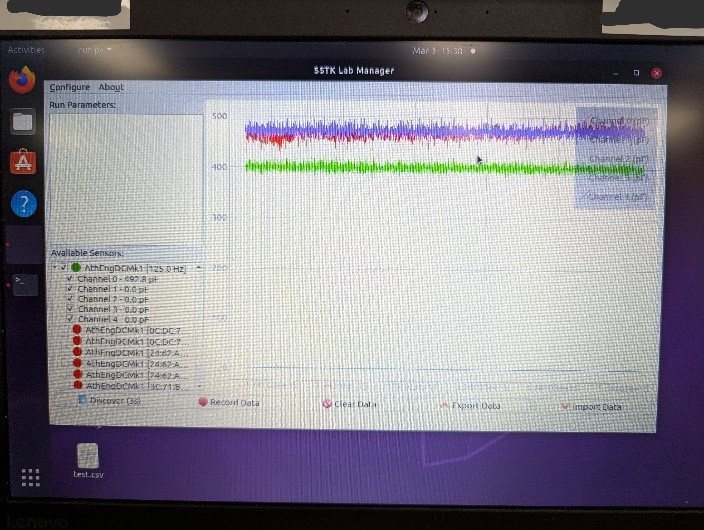 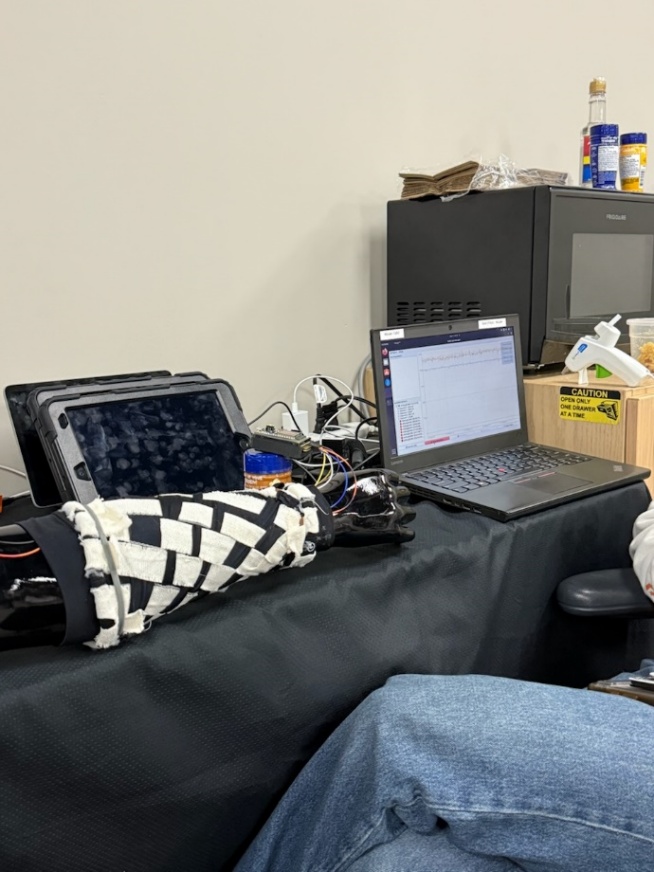 13
[Speaker Notes: Kaylie]
Future Objectives
Thermal Regulation Unit
Utilization of 3/16-inch outer diameter tubing for fluid circulation.
Optimized layout for even heat dissipation across the suit.
Works in conjunction with compression layers to regulate temperature
Dynamic regulation of pressure to maintain consistent mechanical counterpressure.
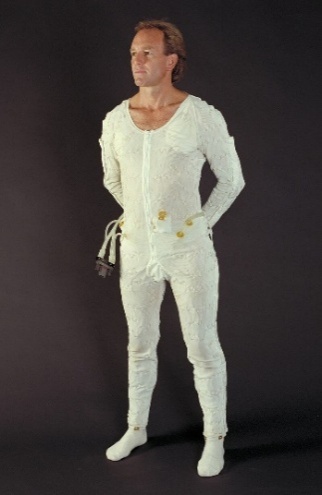 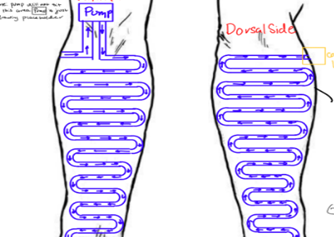 14
[Speaker Notes: Jessica—should we just include formulas and excel sheets used when studying niti]
Future Objectives
Implementation of Nickel Titanium (NiTi)
Integration into a micro-version of braided lattice
Maintain amperage < 0.1
15
[Speaker Notes: Jessica—should we just include formulas and excel sheets used when studying niti]